Computer Architecture
（计算机体系结构) Lecture 31 – Virtual Memory II 2020-11-06
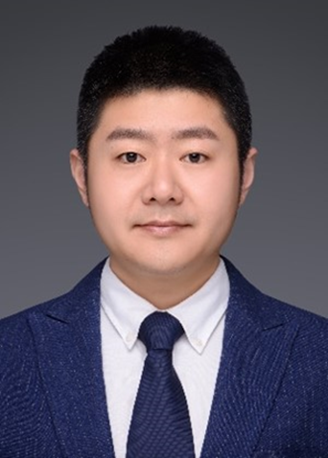 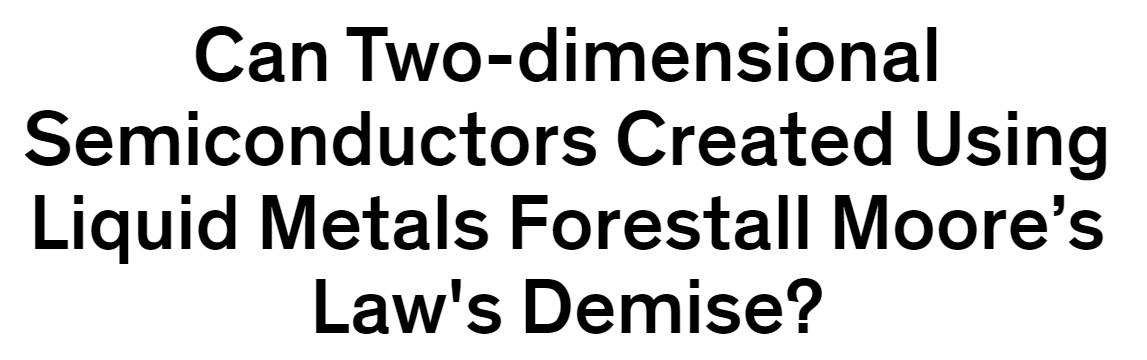 Lecturer Yuanqing Cheng
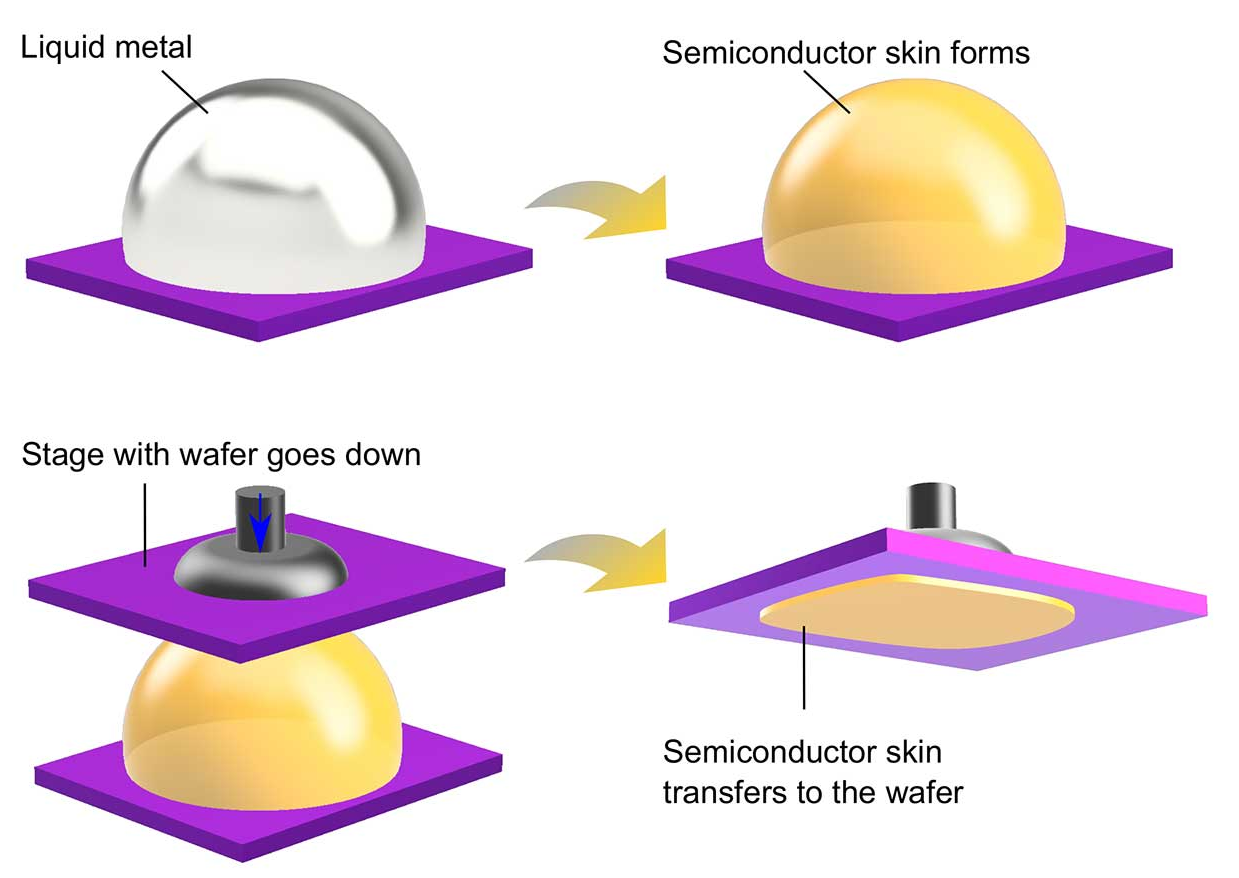 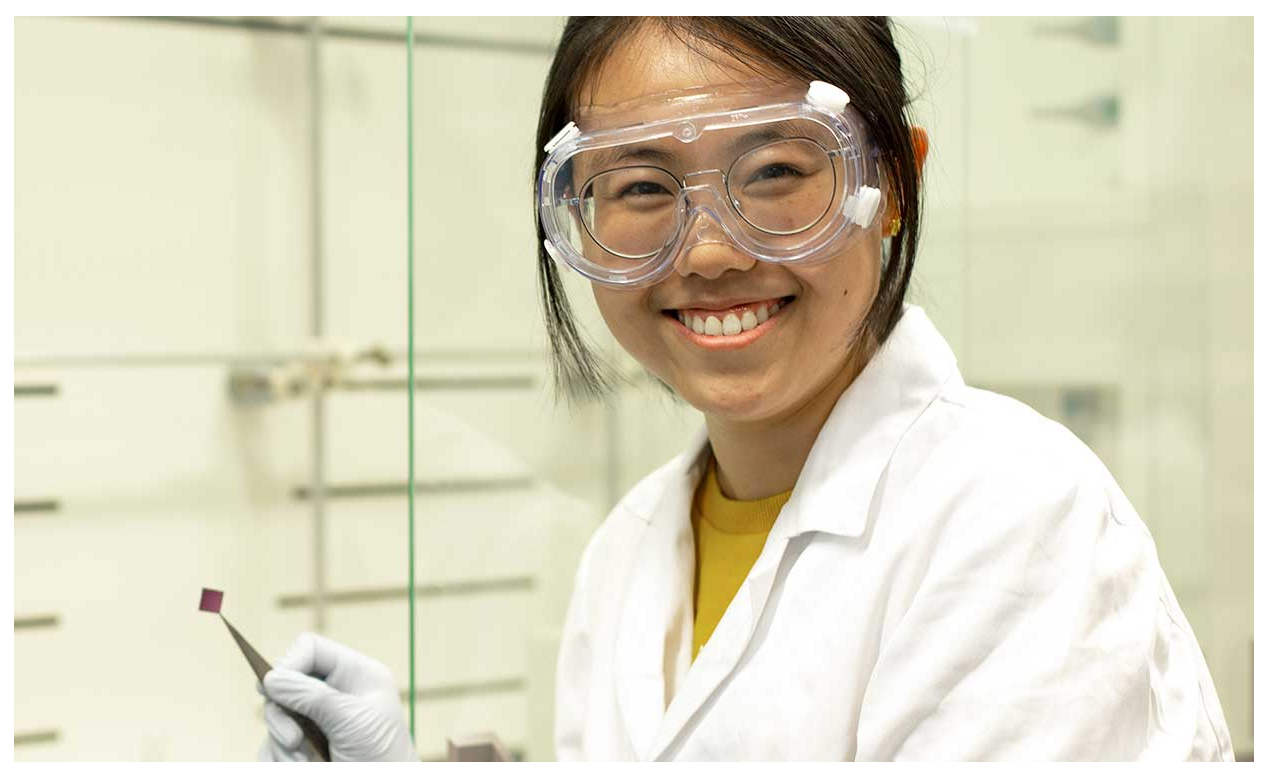 Review
Manage memory to disk? Treat as cache
Included protection as bonus, now critical
Use Page Table of mappings for each uservs. tag/data in cache
TLB is cache of Virtual & Physical addr trans
Virtual Memory allows protected sharing of memory between processes
Spatial Locality means Working Set of Pages is all that must be in memory for process to run fairly well
Virtual Address:
page no.
offset
Page Table
...
Page Table
Base Reg
V
A.R.
P. P. A.
+
Access
Rights
Physical
Page
Address
index
into
page
table
Val
-id
Physical
Memory
Address
.
...
Review Address Mapping: Page Table
Page Table located in physical memory
Fetching data on a memory read
Check TLB (input: VPN, output: PPN)
hit: fetch translation
miss: check page table (in memory)
Page table hit: fetch translation
Page table miss: page fault, fetch page from disk to memory, return translation to TLB
Check cache (input: PPN, output: data)
hit: return value
miss: fetch value from memory, remember it in cache, return value
hit
VA
PA
Cache
Main
Memory
TLB
Lookup
Processor
miss
hit
data
miss
Trans-
lation
Data Cache
Tag    Data
Tag    Data
Address Translation using TLB
Virtual Address
VPN
INDEX
TLB Tag
Offset
TLB
...
TLB Tag
P. P. N.
(Tag usedjust likein cache)
Physical
Page
Number
TLB Tag
P. P. N.
PPN
Offset
Physical Address
Tag
INDEX
Offset
Typical TLB Format
TLB just a cache on the page table mappings
TLB access time comparable to cache   (much less than main memory access time) 
Dirty: since use write back, need to know whether or not to write page to disk when replaced
Ref: Used to help calculate LRU on replacement 
Cleared by OS periodically, then checked to see if page was referenced
Physical	Dirty	Ref 	Valid 	Access
	Tag	 Page #				Rights
What if not in TLB?
Option 1: Hardware checks page table and loads new Page Table Entry into TLB
Option 2: Hardware traps to OS, up to OS to decide what to do
MIPS follows Option 2: Hardware knows nothing about page table
A trap is a synchronous exception in a user process, often resulting in the OS taking over and performing some action before returning to the program.
More about exceptions next lecture
What if the data is on disk?
We load the page off the disk into a free block of memory, using a DMA transfer (Direct Memory Access – special hardware support to avoid processor) 
Meantime we switch to some other process waiting to be run
When the DMA is complete, we get an interrupt and update the process's page table
So when we switch back to the task, the desired data will be in memory
What if we don’t have enough memory?
We chose some other page belonging to a program and transfer it onto the disk if it is dirty
If clean (disk copy is up-to-date), just overwrite that data in memory
We chose the page to evict based on replacement policy (e.g., LRU)
And update that program's page table to reflect the fact that its memory moved somewhere else
If continuously swap between disk and memory, called Thrashing
We’re done with new material
Let’s now review w/Questions
Question  (1/3)
40-bit virtual address, 16 KB page

36-bit physical address

Number of bits in Virtual Page Number/Page offset, Physical Page Number/Page offset?
Virtual Page Number (? bits)
Page Offset (? bits)
Physical Page Number (? bits)
Page Offset (? bits)
1: 22/18 (VPN/PO), 22/14 (PPN/PO)  2: 24/16, 20/16 3: 26/14, 22/14 4: 26/14, 26/10 5: 28/12, 24/12
(1/3) Answer
40-bit virtual address, 16 KB page

36-bit physical address

Number of bits in Virtual Page Number/Page offset, Physical Page Number/Page offset?
Virtual Page Number (26 bits)
Page Offset (14 bits)
Physical Page Number (22 bits)
Page Offset (14 bits)
1: 22/18 (VPN/PO), 22/14 (PPN/PO)  2: 24/16, 20/16 3: 26/14, 22/14 4: 26/14, 26/10 5: 28/12, 24/12
Question  (2/3): 40b VA, 36b PA
2-way set-assoc. TLB, 512 entries, 40b VA:

TLB Entry: Valid bit, Dirty bit, Access Control (say 2 bits), Virtual Page Number, Physical Page Number

Number of bits in TLB Tag / Index / Entry?
TLB Tag (? bits)
TLB Index (? bits)
Page Offset (14 bits)
V
D
Access (2 bits)
TLB Tag (? bits)
Physical Page No. (? bits)
1: 12 / 14 / 38 (TLB Tag / Index / Entry)2: 14 / 12 / 40 3: 18 /   8 / 44 4: 18 /   8 / 58
(2/3) Answer
2-way set-assoc data cache, 256 (28) “sets”, 2 TLB entries per set => 8 bit index


TLB Entry: Valid bit, Dirty bit, Access Control (2 bits), Virtual Page Number, Physical Page Number
TLB Tag (18 bits)
TLB Index (8 bits)
Page Offset (14 bits)
Virtual Page Number (26 bits)
1: 12 / 14 / 38 (TLB Tag / Index / Entry)2: 14 / 12 / 40 3: 18 /   8 / 44 4: 18 /   8 / 58
V
D
Access (2 bits)
TLB Tag (18 bits)
Physical Page No. (22 bits)
Question  (3/3)
2-way set-assoc, 64KB data cache, 64B block


Data Cache Entry: Valid bit, Dirty bit, Cache tag + ? bits of Data

Number of bits in Data cache Tag / Index / Offset / Entry?
Cache Tag (? bits)
Cache Index (? bits)
Block Offset (? bits)
Physical Page Address (36 bits)
V
D
Cache Tag (? bits)
Cache Data (? bits)
1: 12 /   9 / 14 / 87 (Tag/Index/Offset/Entry)2: 20 / 10 /   6 / 86 3: 20 / 10 /   6 / 534 4: 21 /   9 /   6 / 87 5: 21 /   9 /   6 / 535
(3/3) Answer
2-way set-assoc data cache, 64K/1K (210) “sets”, 2 entries per sets => 9 bit index


Data Cache Entry: Valid bit, Dirty bit, Cache tag + 64 Bytes of Data
Cache Tag (21 bits)
Cache Index (9 bits)
Block Offset (6 bits)
Physical Page Address (36 bits)
1: 12 /   9 / 14 / 87 (Tag/Index/Offset/Entry)2: 20 / 10 /   6 / 86 3: 20 / 10 /   6 / 534 4: 21 /   9 /   6 / 87 5: 21 /   9 /   6 / 535
Cache Data (64 Bytes = 512 bits)
V
D
Cache Tag (21 bits)
And in Conclusion…
Virtual memory to Physical Memory Translation too slow? 
Add a cache of Virtual to Physical Address Translations, called a TLB
Spatial Locality means Working Set of Pages is all that must be in memory for process to run fairly well
Virtual Memory allows protected sharing of memory between processes with less swapping to disk
Bonus slides
These are extra slides that used to be included in lecture notes, but have been moved to this, the “bonus” area to serve as a supplement.
The slides will appear in the order they would have in the normal presentation
Bonus
4 Qs for any Memory Hierarchy
Q1: Where can a block be placed?
One place (direct mapped)
A few places (set associative)
Any place (fully associative)
Q2: How is a block found?
Indexing (as in a direct-mapped cache)
Limited search (as in a set-associative cache)
Full search (as in a fully associative cache)
Separate lookup table (as in a page table)
Q3: Which block is replaced on a miss? 
Least recently used (LRU)
Random
Q4: How are writes handled?
Write through (Level never inconsistent w/lower)
Write back (Could be “dirty”, must have dirty bit)
Q1: Where block placed in upper level?
Block #12 placed in 8 block cache:
Fully associative
Direct mapped
2-way set associative
Set Associative Mapping = Block # Mod # of Sets
Block
no.
0 1 2 3 4 5 6 7
Block
no.
0 1 2 3 4 5 6 7
Block
no.
0 1 2 3 4 5 6 7
Set
0
Set
1
Set
2
Set
3
Fully associative:
block 12 can go anywhere
Direct mapped:
block 12 can go only into block 4 (12 mod 8)
Set associative:
block 12 can go anywhere in set 0 (12 mod 4)
Block Address
Block
offset
Index
Tag
Q2: How is a block found in upper level?
Set Select
Data Select
Direct indexing (using index and block offset), tag compares, or combination
Increasing associativity shrinks index, expands tag
Q3: Which block replaced on a miss?
Easy for Direct Mapped
Set Associative or Fully Associative:
Random
LRU (Least Recently Used)
Miss RatesAssociativity:   2-way             4-way               8-way
Size	LRU	 Ran	 LRU	 Ran	 LRU	 Ran
16 KB	5.2%	5.7%	    4.7%	5.3%	     4.4%	5.0%
64 KB	1.9%	2.0%	    1.5%		1.7%	     1.4%	1.5%
256 KB	1.15%	1.17%	   1.13%	  1.13%	  1.12%	  1.12%
Q4: What to do on a write hit?
Write-through
update the word in cache block and corresponding word in memory
Write-back
update word in cache block
allow memory word to be “stale”
=> add ‘dirty’ bit to each line indicating that memory be updated when block is replaced
=> OS flushes cache before I/O !!!
Performance trade-offs?
WT: read misses cannot result in writes
WB: no writes of repeated writes
Three Advantages of Virtual Memory
1) Translation: 
Program can be given consistent view of memory, even though physical memory is scrambled
Makes multiple processes reasonable 
Only the most important part of program (“Working Set”) must be in physical memory
Contiguous structures (like stacks) use only as much physical memory as necessary yet still grow later
Three Advantages of Virtual Memory
2) Protection:
Different processes protected from each other
Different pages can be given special behavior
 (Read Only, Invisible to user programs, etc).
Kernel data protected from User programs
Very important for protection from malicious programs  Far more “viruses” under Microsoft Windows
Special Mode in processor (“Kernel mode”) allows processor to change page table/TLB
3) Sharing:
Can map same physical page to multiple users(“Shared memory”)
Why Translation Lookaside Buffer (TLB)?
Paging is most popular implementation of virtual memory(vs. base/bounds)
Every paged virtual memory access must be checked against Entry of Page Table in memory to provide protection / indirection
Cache of Page Table Entries (TLB) makes address translation possible without memory access in common case to make fast
Bonus slide: Virtual Memory Overview (1/3)
User program view of memory:
Contiguous
Start from some set address
Infinitely large
Is the only running program
Reality:
Non-contiguous
Start wherever available memory is
Finite size
Many programs running at a time
Bonus slide: Virtual Memory Overview (2/3)
Virtual memory provides:
illusion of contiguous memory
all programs starting at same set address
illusion of ~ infinite memory (232 or 264 bytes)
protection
Bonus slide: Virtual Memory Overview (3/3)
Implementation:
Divide memory into “chunks” (pages)
Operating system controls page table that maps virtual addresses into physical addresses
Think of memory as a cache for disk
TLB is a cache for the page table
page fault
a
Name Space V
OS fault
handler
Processor
0
Disk
Addr Trans
Mechanism
Main
Memory
a
a'
physical address
OS performs
this transfer
Address Map, Mathematically
V = {0, 1, . . . , n - 1}   virtual address space (n > m)
M = {0, 1, . . . , m - 1}  physical address space
MAP:  V -->  M  U  {q}  address mapping function

MAP(a)  =  a'  if data at virtual address a is present in physical address a'  and  a' in M
= q if data at virtual address a is not present in M